亞洲·矽谷計畫指導委員會第5次會議
報告案2
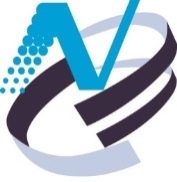 亞洲．矽谷計畫推動情形及107年工作規劃
報告人：亞洲∙矽谷計畫執行中心
邱執行長俊榮

107 年 1 月 31 日
大綱
一、亞洲∙矽谷計畫推動情形
二、第二次民諮會辦理情形
三、107年工作規劃
四、結語與展望
2
一、亞洲∙矽谷計畫推動情形
3
物聯網發展迅速
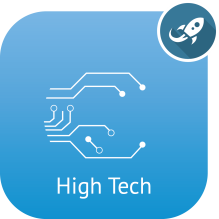 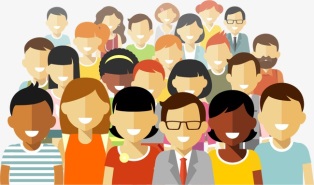 打造有感創新體驗
物聯網新設公司明顯成長
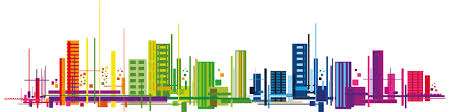 軟硬整合建構物聯網價值鏈
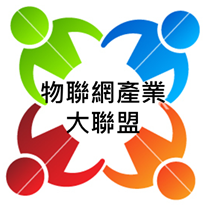 建置智慧化
示範場域
擴散智慧城市成功經驗
成立物聯網大聯盟
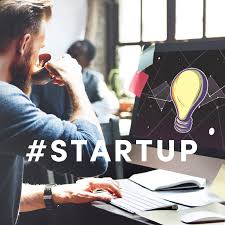 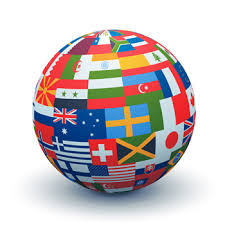 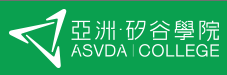 引進國際企業資源
國內新創生態系漸趨蓬勃
成立亞洲・矽谷學院
4
物聯網新設公司明顯成長
2016年下半年起，物聯網新設公司成長幅度加大
2,001
1,756
1,712
1,718
1,582
1,517
1,432
1,415
2015年
2016年
2017年
5
資料來源：經濟部商業司、財政部財政資訊中心
國內新創生態系漸趨蓬勃
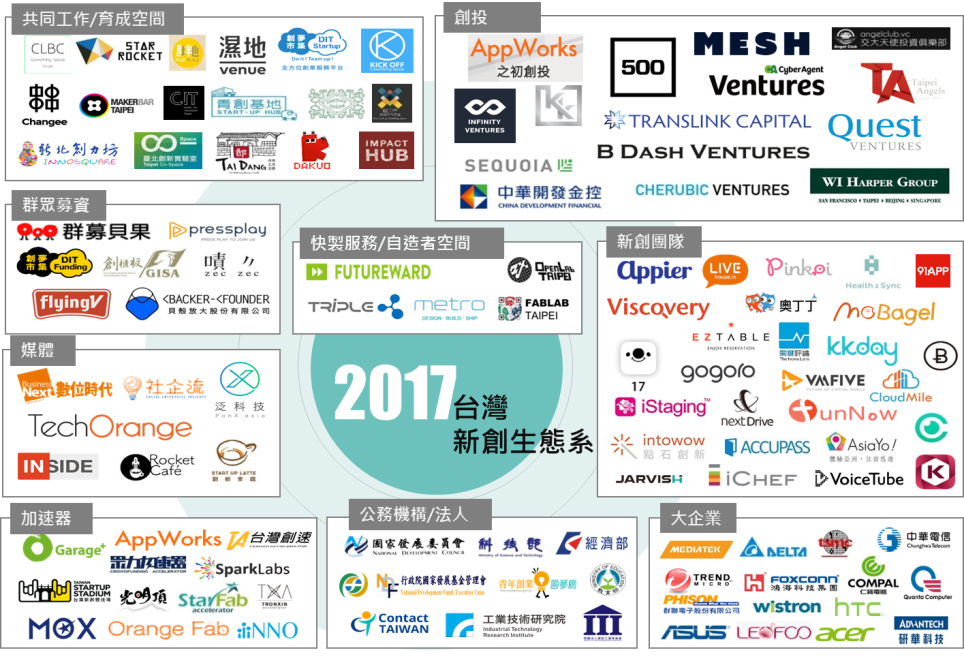 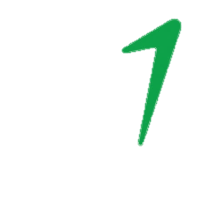 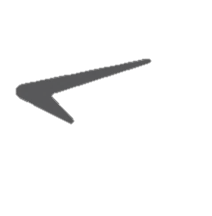 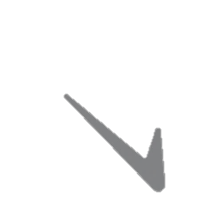 透過人才、資金、法規、國際鏈結、創新場域等面向，協助新創事業發展
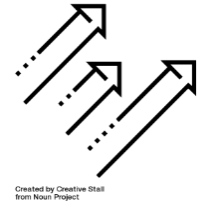 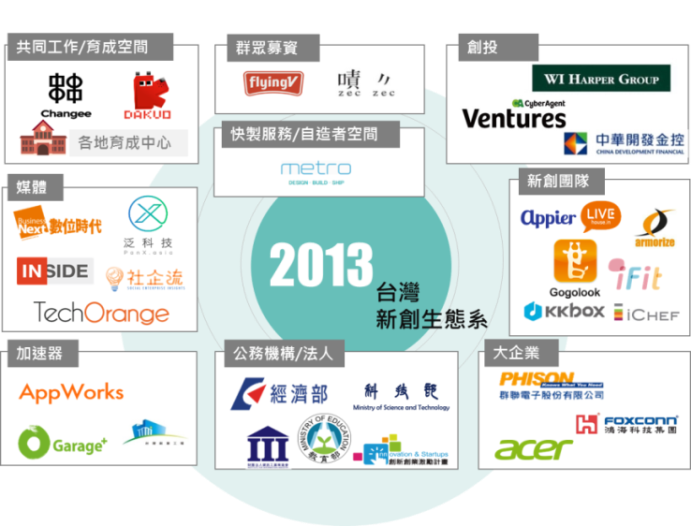 6
成立物聯網大聯盟  普獲企業支持
為推動跨領域合作、形塑產業標準，已成立「亞洲·矽谷物聯網產業大聯盟」，此聯盟由宏碁、聯發科及研華等國內大廠發起，施振榮先生擔任榮譽會長
會員數由106年1月成立之初的 48家，快速增加至106年12月已逾300家
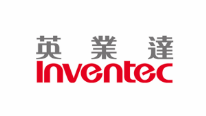 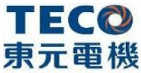 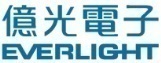 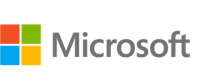 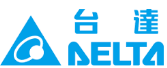 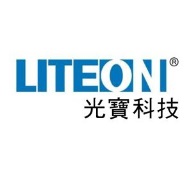 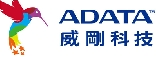 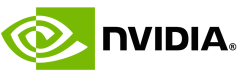 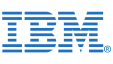 國內大廠
台灣矽谷創業家協會
台灣天使投資協會
TXA創新加速器
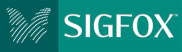 新創社群
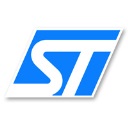 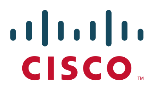 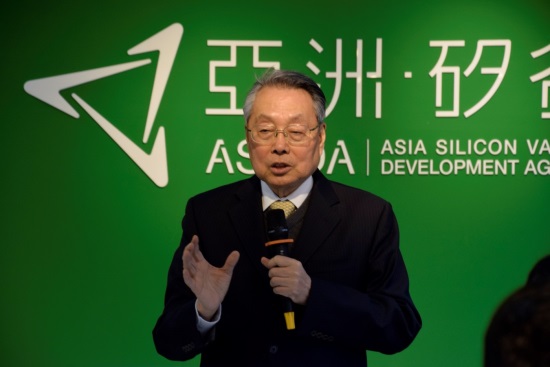 國際企業
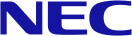 盾心科技、勝義科技
數位宅妝、直流電通
中小企業
亞洲物聯網聯盟
台灣資訊軟體協會
台灣物聯網協會
台灣雲端物聯網產業協會
台灣物聯網產業技術協會
台灣智慧城市產業聯盟
台灣區電機電子工業同業公會
台灣電信產業發展協會
物聯網智慧感測產業聯盟
亞太電信物聯網聯盟
聯盟/協會
中山大學、交通大學、台北科大、高雄第一科大、南臺科大
學研單位
軟硬整合推動跨域合作
凝聚共識形塑產業標準
7
引進國際企業資源
微軟來台設立物聯網創新研發中心(2016.10)；微軟首次與國內地方政府(桃園)針對智慧城市主題簽訂MOU(2017.9)，並進駐桃園安東青創基地(2017.11)，加速國內AR/VR設備與技術開發
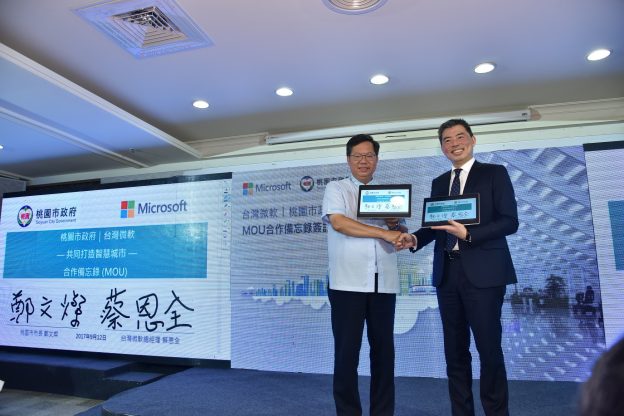 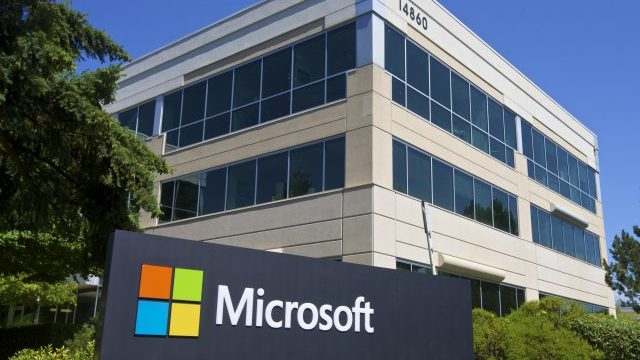 與思科(Cisco)合作，已有2組研發團隊來台與台積電及聯發科等合作，網通晶片訂單亦轉由聯發科取得
引進法國物聯網新創獨角獸公司Sigfox，協助產業串聯物聯網從端到雲的商機
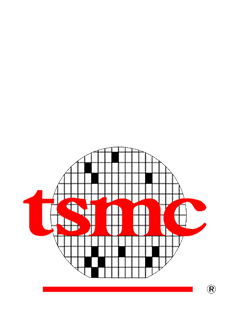 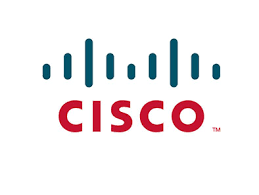 2017.10開台
覆蓋率迅速達到85%
2017.6取得台灣物聯網網路電信執照
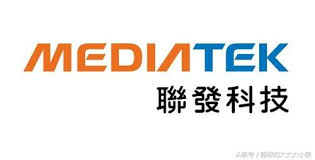 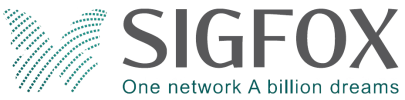 8
擴散智慧城市成功經驗
辦理智慧城鄉建設研討會，由6都說明智慧城市推動經驗，擴散至22縣市，強化數位化治理能力，提供民眾有感服務，促進城鄉均衡發展
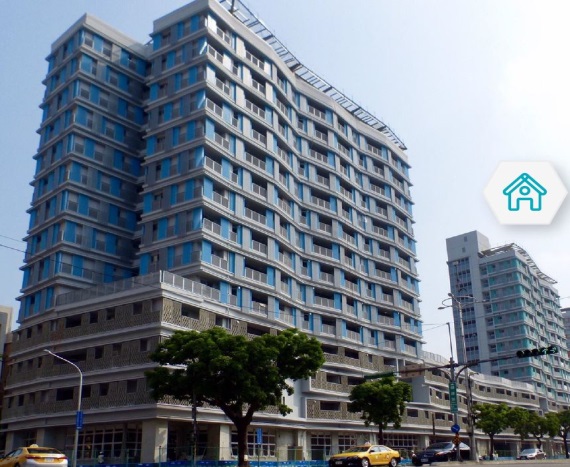 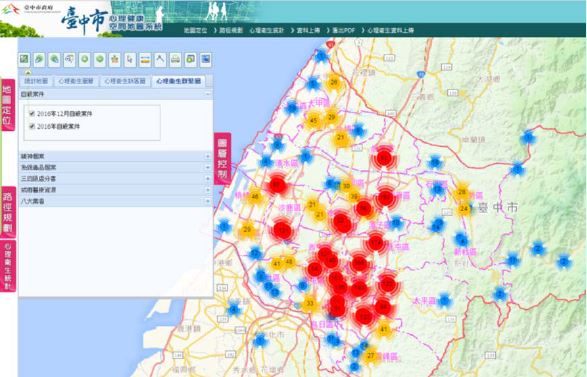 台中
臺北
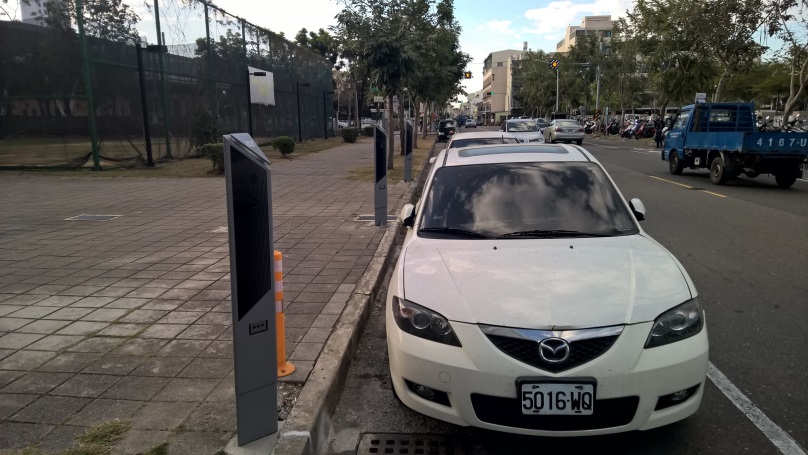 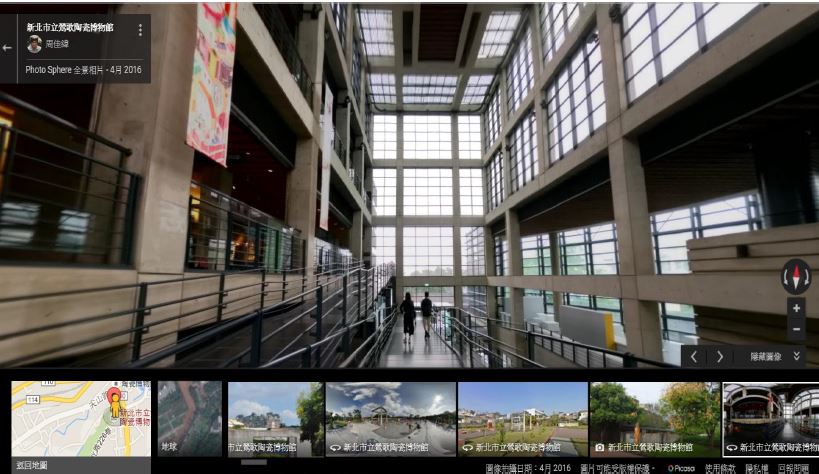 新北
台南
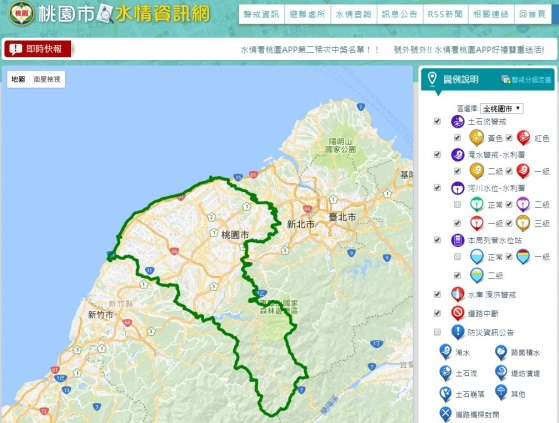 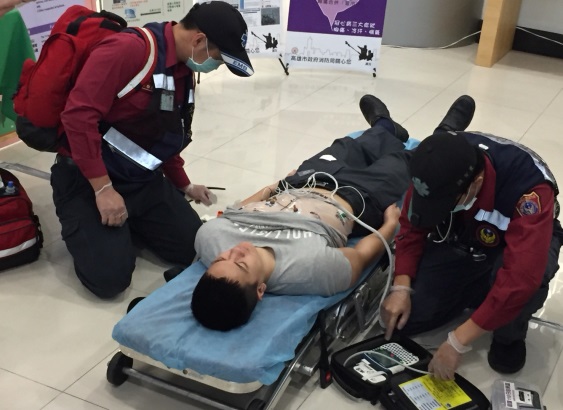 高雄
桃園
9
FY106執行成效與目標達成情形
持續推動中
亞矽整體計畫已促成195家新創獲得投資，仍持續協助新創團隊成功達成目標（上市櫃、被併購、被主要VC投資）
國家級投資公司第1檔物聯網基金 20~40億元，規劃於第4季完成募集，執行中心前投資長翁嘉盛出任總經理(目前擔任執行中心投資顧問)，預期將加速協助更多新創團隊取得資金協助
1.已促成微軟在臺成立微軟物聯網創新中心，作為微軟亞洲樞紐，協助我國業者提出物聯網解決方案
2. 106年9月已與思科簽訂在台成立物聯網創新研發中心合作意向書，加強在台研發中心
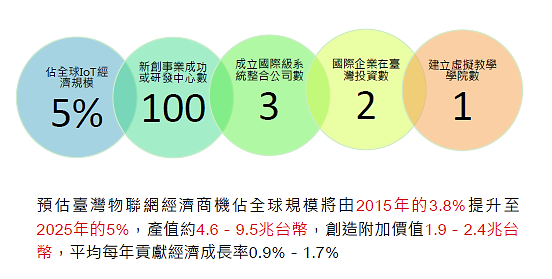 強化國際交流並提升台灣新創產業能見度：本計畫整合臺矽基金及臺灣創新創業中心(TIEC)等駐外資源，並與美國在台協會(AIT)建立臺美智慧城市產業溝通平台，強化臺矽創新網絡之連結
持續推動中
本計畫透過「亞洲·矽谷物聯網產業大聯盟」(迄106年12月已有逾300位成員)促進廠商交流合作意願，另協調推動智慧城市示範應用徵求業界提案，計有45件提案，其中11案獲得推薦。另部分獲推薦廠商規劃進軍東南亞市場，如富鴻網規劃與泰國醫院合作推動智慧醫療、敏盛醫院將赴馬來西亞推動智慧醫療整案輸出。
本計畫推動建立物聯網虛擬教學平台，已與教育部、多家業界廠商合作，促成「亞洲．矽谷學院」10月16日正式上線，並於11月17日召開記者會對外說明
10
二、第二次民諮會辦理情形
11
亞洲∙矽谷計畫民間諮詢委員會
第二次會議議程
時間：106年12月29日(五)上午9時30分     地點：國發會寶慶路3號610會議室
委員出席情形
共有14位委員出席，其中邱俊邦國策顧問、楊耀武合夥人等2位委員在美國矽谷以視訊方式遠距參與會議
趙式隆委員及邱俊邦委員以「人工智慧產業的基礎環境建設 」、 「對亞洲矽谷計畫執行計畫單位的期望及建議」主題分享簡報。
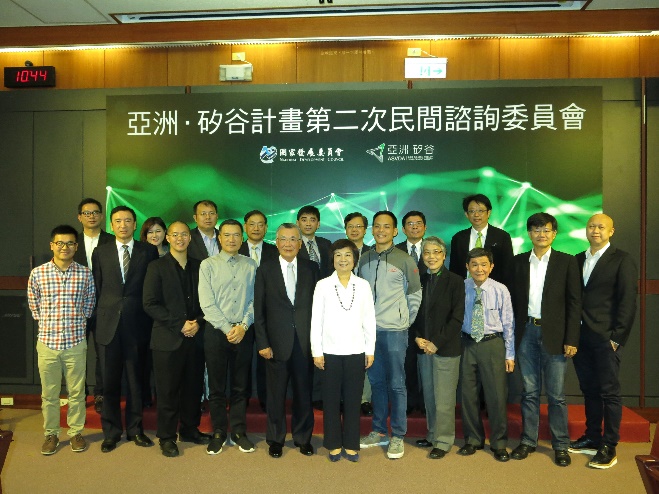 13
委員建言
14
三、107年工作規劃
15
亞洲∙矽谷計畫資源配置及分工
註：
1. 另有政府投資，如國家級投資公司100億元
16
資料來源: 科技會報、國發會、主計總處
[Speaker Notes: 亞洲．矽谷計畫107年度預算為70.6億元，相較於106年度預算104.4億元，減少共33.8億元，係因106年度部分計畫屆期34億元，主要如經濟部「智慧手持裝置核心技術攻堅計畫」(8億元)、「加速行動寬頻服務及產業發展計畫」(23億元)等，爰較106年減少34億元。]
跨部會分工合作，全力推動七項重點
人工智慧
物聯網及
其資安
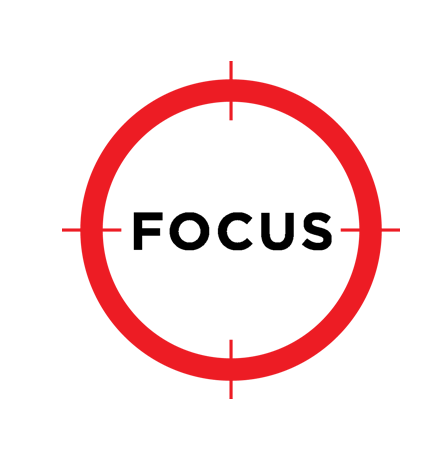 國際鏈結暨新南向
創新創業
AR/VR
行動生活
自動駕駛
17
FY107亞洲・矽谷計畫重點工作
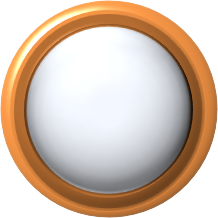 經濟部目前正研擬未來發展規劃，預計年後跟總統報告
智慧製造結合人工智慧
無人自駕車與智慧交通
智慧電網及其應用
中小型零售業及服務業的智慧化
總統指示
四項議題
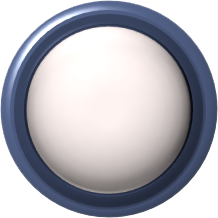 完成國內首座物聯網系統層級資安試驗場域，
　 補足全國資安聯防拼圖
建構創新創業情報中心，強化亞矽新創國際鏈結
成立自駕產業虛擬國家隊
亞洲・矽谷
推動平台
18
FY107亞洲‧矽谷推動平台計畫重要活動
*7/25第三次指委會
*10/24第四次指委會
*4/25第二次指委會
*1/31第一次指委會
*5月第一次民諮會
*11月第二次民諮會
聯席會：*每月第三周周三召開*每月針對五大目標、七大議題進行報告及分享
Jan
Feb
Mar
Apr
May
Jun
Jul
Aug
Sep
Oct
Nov
Dec
Jan
*5/14~5/17 美國IoT World 2918 
*5/17~5/19印度形象展
*3/21~3/22 新加坡IoT Asia*3/27~3/30 智慧城市展
*7/26~7/28越南形象展
*泰國Demo Day
*美國GCTC
指委會
民諮會
聯席會
國際鏈結與新南向
*11月Meet Taipei
*6/6~6/8 InnoVEX
創新創業活動
*10/31第四次SIG
*11/31第四次季會
*2/27第一次SIG
*7/30第三次季會、第三次SIG
*3/30第一次季會
*5/30第二次季會
*5/31第二次SIG
大聯盟活動
19
結語與展望
亞洲∙矽谷計畫推動一年以來，已漸獲國內外企業、新創支持，未來將持續強化與民間之交流、合作。
未來也將積極協調、串連經濟部、科技部等部會資源，除持續推動物聯網發展及完善創新創業生態系外，並聚焦人工智慧應用、自動駕駛、物聯網資安、AR/VR、行動生活等重點，以掌握創新經濟的發展趨勢與機會。
簡報完畢  敬請指教
20
附件​
21
FY107亞洲．矽谷計畫經費及推動重點
22
FY107亞洲．矽谷計畫經費及推動重點
23
FY107亞洲．矽谷計畫經費及推動重點
24
FY107亞洲．矽谷計畫經費及推動重點
25
FY107亞洲．矽谷計畫經費及推動重點
26
FY107亞洲．矽谷計畫經費及推動重點
27
FY107亞洲．矽谷計畫經費及推動重點
28
FY107亞洲．矽谷計畫經費及推動重點
29
FY107亞洲．矽谷計畫經費及推動重點
30
FY107亞洲．矽谷計畫經費及推動重點
31